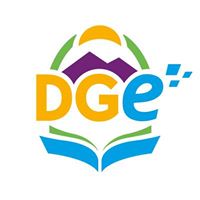 Programa integrador de dimensiones: 
Socio-emocional
Lingüística
Físico-motora
Cognitiva
ALFABETIZACIÓN
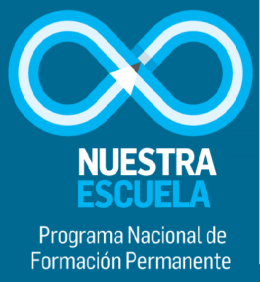 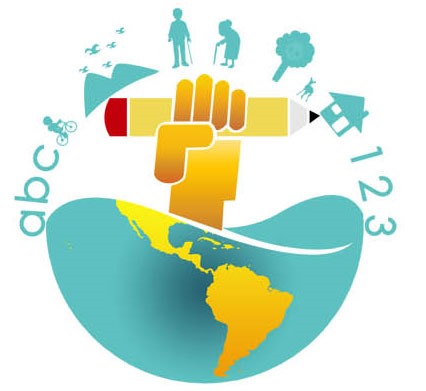 ¿Qué es la alfabetización?
¿Cómo se logra?
Desarrollo integral para potenciar el aprendizaje
Claves:
Cuatro grafías desde el momento en que se pueda (lo antes posible)
Actividades frecuentes, al menos tres veces por semana
Andamiaje
Retroalimentación: corrección y reformulación
Ayuda para superar la frustración y seguir en la tarea
De la oralidad a la escritura
Lectura escénica: prosodia (figura tonal, gesticulación). Propicia la configuración de imágenes mentales y la escenificación. Explicita concientización correspondencia fonema-grafema
De la escritura a la oralidad
Desarrollo de Funciones Ejecutivas (memoria de trabajo, control inhibitorio,  flexibilidad cognitiva y planificación)  y Capacidades (comunicación, resolución de problemas, trabajo con otros, compromiso y responsabilidad, pensamiento crítico y aprender a aprender).
5 ATENEOS (12 H. C/U 0 60 hs)
Nivel Inicial: (10 encuentros consecutivos)
Inician 14/9 y 15/9 (17-21 ó 9-13 h.)
Terminan 16/11 y 17/11 (17-21 ó 9-13 h.)


Primer grado (3 jornadas completas)
Primera Jornada: 18/9 (8-18 h.)
Alfabetización 1 y 2
Segunda Jornada: 16/10 (8-18 h)
Alfabetización 3 y DALE
Tercera Jornada: 13/11 (8- 18 h)
Evaluación y Literatura
Ateneo 1: Camino Alfabetizador

Ateneo 2: Conciencia Lingüística e ingreso al mundo de la escritura

Ateneo 3: Leer, comprender y escribir

Ateneo 4: DALE

Ateneo 5: Evaluación y Literatura
ATENEO 1
El camino alfabetizador  (tres    jornadas)
Jornada 1:
Presentación de propuesta: 20 minutos.
Taller de lectura: 60 minutos
Taller de producción: 70 minutos
Puesta en común: 60 minutos
Cierre de Jornada: 30 minutos
Jornada 1- Presentación
Beneficios de la Alfabetización Inicial
Correspondencia de sonidos y letras
Plasticidad neuronal
Lo lúdico
Oralidad
Lectura diaria
Actividades 2, 3, 4 y 5
Lectura en grupos p. 4 a 22
Estrategia: Lectura dialógica y toma de apuntes

Producción de un organizador gráfico
Estrategia: esquema, mapa conceptual, sinóptico, resumen

Puesta en común
Estrategia: el capacitador  pósters

Cierre
Estrategia: la palabra evaluadora
Jornada 2
Los capacitandos desarrollan las actividades en la escuela,  en la semana que media entre Jornada 1 y Jornada 3 de Ateneo 1
Jornada 3
Ver video propuesto
Realizar las actividades
Sistematizar críticas, aportes, sugerencias de la puesta en práctica
Estrategia: Compartimos, el capacitador hace explícitas sus intervenciones de reordenador, reestructurador, sistematizador, dador de turnos.
Compartir experiencias 
Debatir
ATENEO 2
Jornada 1
Presentación de la propuesta: 20 minutos
Lectura y comprensión: 60 minutos
Taller de producción: 80 minutos
Puesta en común: 60 minutos
Cierre de la jornada: 20 minutos
Conciencia lingüística e ingreso al mundo de la escritura
Actividades 2, 3, 4 y 5
Lectura en grupos p. 4 a 26
Estrategia: Lectura dialógica y toma de apuntes

Producción de un organizador gráfico
Estrategia: esquema, mapa conceptual, sinóptico, resumen

Puesta en común
Estrategia: el capacitador  pósters

Cierre
Estrategia: la palabra evaluadora
Jornada 2
Los capacitandos desarrollan las actividades en la escuela,  en la semana que media entre Jornada 1 y Jornada 3 de Ateneo 2
Jornada 3
Ver video propuesto
Realizar las actividades
Sistematizar críticas, aportes, sugerencias de la puesta en práctica
Estrategia: ¿Qué aprendimos? Se propician estrategias de monitoreo del propio proceso de aprendizaje a través de preguntas y producción de Diario Mural y Nuevas palabras nuevos mundos:
Antes: preguntas sobre palabras conocidas y desconocidas, comentarios, observación de imágenes, canciones.
Durante: lectura dialógica, lectura prosódica y lectura en voz alta.
Después: recuperación del argumento focalizando en las relaciones causales para profundizar la comprensión.

Compartir experiencias 
Debatir
ATENEO 3
JORNADA 1
Presentación de la propuesta: 10 minutos
Lectura y comprensión: 70 minutos
Taller de producción: 80 minutos
Puesta en común: 60 minutos
Cierre de la jornada: 20 minutos
Leer, comprender y escribir
Actividades 2, 3, 4 y 5
Lectura en grupos p. 4 a 22
Estrategia: Lectura dialógica y toma de apuntes

Producción de un organizador gráfico
Estrategia: esquema, mapa conceptual, sinóptico, resumen

Puesta en común
Estrategia: el capacitador  pósters

Cierre
Estrategia: la palabra evaluadora
Jornada 2
Los capacitandos desarrollan las actividades en la escuela,  en la semana que media entre Jornada 1 y Jornada 3 de Ateneo 3
Jornada 3
Ver video propuesto
Realizar las actividades
Sistematizar críticas, aportes, sugerencias de la puesta en práctica

Estrategia: Leemos y comprendemos
Antes: preguntas sobre palabras conocidas y desconocidas, comentarios, observación de imágenes, canciones.
Durante: lectura dialógica, lectura prosódica y lectura en voz alta.
Después: recuperación del argumento focalizando en las relaciones causales para profundizar la comprensión.

Compartir experiencias 
Debatir
ATENEO 4
JORNADA 1
Taller de lectura sobre propuesta: 70 minutos
Reflexión sobre dificultades: 40 minutos
Análisis de problemáticas: 40 minutos
Reflexión sobre la enseñanza de la escritura: 30 minutos
Realización de acuerdos: 60 minutos
El derecho de aprender a leer y escribir: DALE
Actividades 2, 3, 4 y 5
Lectura en grupos p. 3 a 17
Estrategia: Lectura dialógica y toma de apuntes

Producción de un organizador gráfico
Estrategia: esquema, mapa conceptual, sinóptico, resumen

Lectura en grupos p. 18 a 23 
Estrategia: Lectura dialógica y toma de apuntes

Producción de repertorios de soluciones alternativas entre todos. Dirige el capacitador: Diario Mural.
Cierre
Estrategia: la palabra evaluadora
Jornada 2
Los capacitandos desarrollan las actividades en la escuela,  en la semana que media entre Jornada 1 y Jornada 3 de Ateneo 4
Jornada 3
Breve síntesis de DALE a cargo del capacitador
Organización y ejecución de talleres de discusión sobre DALE
DALE y las “Partes difíciles” de Perkins: elaboración de preguntas según preguntas de p.3 de Jornada 3 de Ateneo 4.
Estrategia: Compartimos y Diario Mural.
Relevamiento y análisis de problemáticas de implementación. 
Cierre de jornada con propuestas de implementación concretas según institución
ATENEO 5
Aprendizajes esperables en alfabetización y Literatura para niños
Jornada 1
Lectura de Educación para el desarrollo y Evaluación de Capacidades en Lengua y Literatura y Matemática: 20 minutos.
Elaboración de rúbricas trimestrales para la evaluación de la alfabetización: 60 minutos
Puentes de lectura y Literatura como intensificadores de alfabetización: 40 minutos.
Diseño de estrategias literarias para fortalecer el proceso de alfabetización: 60 minutos.
Acuerdos entre todos: 60 minutos.
Aprendizajes esperables en alfabetización y Literatura para niños
Actividades 1, 2, 3, 4 y 5
Lectura de p. 3 a 4
Elaboración de rúbricas trimestrales (3 por grupo).
Lectura de p. 5 y 6: Puentes de lectura.
Elaboración de estrategias literarias para fortalecer el proceso de alfabetización: renarración, canciones, rimas, jitanjáforas, dibujos representacionales, creaciones plásticas y musicales, juegos de palabras, etc.
Acuerdos.
Jornada 2
Los capacitandos desarrollan las actividades en la escuela,  en la semana que media entre Jornada 1 y Jornada 3 de Ateneo 5
JORNADA 3
Reflexión sobre el Proceso de Alfabetización: Queremos aprender.
Elaboración de un recurso de síntesis sobre el mismo.
Reflexión sobre la propuesta DALE
Elaboración de un recurso de síntesis sobre el mismo.
Reflexión sobre la propuesta de evaluación por rúbricas para primer grado.
Elaboración de grillas validadas por los grupos y el coordinador
Reflexión sobre Puentes de lectura
Elaboración de breve cuadernillo con estrategias didácticas que propicien la implementación de actividades de Puentes de lectura.
Puesta en común.
Evaluación de los ateneos: Palabra justiciera.
Capacitadores y capacitandos recibirán un certificado de Infod por sus actividades en este curso.
Es preciso que tengan el 100% de asistencia a los encuentros.
Si Ud. es de Dirección de Nivel Inicial tiene 10 encuentros presenciales que inician 14 ó 15 de setiembre de 2018 y terminan el 16 ó 17 de noviembre de 2018. Horario: 17 a 21 h. en sede comunicada.
Si Ud. es de Primer grado de escuela estatal o privada de Dirección de Enseñanza Primaria o Privada tiene tres jornadas presenciales (se computan dos encuentros por día), los días 18 de setiembre, 16 de octubre y 13 de noviembre de 2018. Horario: 8 a 18 h. en sede comunicada.
¡Muchas gracias!